Re-imagine mobility and disability.
Exhibit developed by A. Laura Brody
Curated by A. Laura Brody, Anthony Tusler and Zeina Baltagi.
Opulent Mobility is a groundbreaking international exhibit of art, designs and inventions dealing with disability and mobility.
Wheelchairs, walkers, prosthetics, crutches and other assistive technology devices are part of our lives, but they’ve been left in the dust when it comes to custom design innovation and personalization. 

There are hundreds of thousands of designs for glasses, chairs and technology of other kinds. 

Why not assistive technology?
Medical equipment is usually functional and sterile.
This is the type of equipment I saw while dealing with a former partner’s recovery from a stroke. Assistive technology is fascinating, but the standard designs are almost insultingly ugly.
Slightly fancier walkers and canes
There are some manufacturers who recognize the need for some variety in design. Affordable canes and walkers might be available in different colors, for example. For the most part, though, better designs come with very high price tags.
The Alternative Limb Project/ Sophie de Oliveira Barata
There are some truly original prosthetic limb designs, but they are the exception to the rule.
Disability Art
Most artwork dealing with disability is about the individual artist’s struggle. Occasionally, it involves the social and political aspects of disability.
There are several art shows devoted to specific types of disability: emotional, developmental, deaf art, blind art and such. Some of these fall into the realm of “outsider” art. Some of them are academic in nature. 
And many of them are condescending or patronizing in tone.
Opulent Mobility takes a different approach.
Humor, personalization and the power of collaboration can help us change our perspectives.
“Le Flaneur”
Laura Brody, 2010 (remodeled 2013).
Victorian inspired walker.
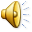 “Wheelborne Venus”
Gini, 2015.
Digital print on canvas
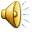 “Creating Freedom”
Gini, 2015.
Digital print on canvas
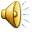 “After Ingres”
Katherine Sherwood, 2014.
Mixed media painting on linen
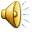 “Morning”
Ian Wood, 2015. Color photo.
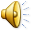 “Opening Doors”
Dr. Ju Gosling, 2004. 
Black and white film.
A playful look at building design and the importance of cooperation.
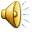 “Pogo Crutch”
Seth David Isakson, 2013.
Metal sculpture
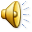 “Trickledown Economics Machine”
Seth David Isakson, 2014.
Metal sculpture with American flag
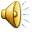 “The Jazzy Peacock Scooter”
Laura Brody, 2015.
Art Nouveau inspired mobility scooter
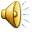 “Human Limb Object/ Architech Me”Larissa Nickel, 2014.Trio of looped video imagesTop, Middle, Bottom
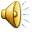 “The Rally”
Sandwishes Studio, 2014.
Digital photo on canvas
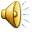 “Steampunk Submarine”
Penny Richards, 2014.
Cardboard and assemblage wheelchair costume
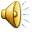 “The Crawler”
Greg Schenk, 2015.
Robot crawler with video screen
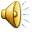 “The PeaCane”
Elaine Bereza and Claudia Barreto, 2015.
Jeweled cane and holder
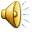 “Cane With the Head of a Woman”
Bill Brody, 1980.
Cherry and hickory wood cane
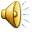 “Arrested Mobility”
Zeina Baltagi, 2015.
Aluminum cane and concrete
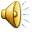 “Black Mermaid”
Michael Garlington, 2014.
Black and white photo
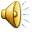 “Wheel Chair of Babel”
Michael Garlington, 2015.
Black and white photograph
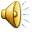 “Nightmare”
Yaron Dotan, 2015
Optical pen and ink drawing
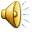 “The Modern Carriage”
Laura Darlington, 2015.
“Horse-drawn” wheelchair carriage
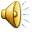 “Patterns of the Land”
Elise Jane Carmichael, 2013.
Painted and wrapped prosthetic leg
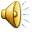 “Butter Chair/ Wheel Fly”
Baxx Vlada Pantelic, 2015.
Animated GIF of pen and ink drawings
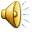 “Spare Parts”
Priscilla Sutton, 2015.
Digital poster of the Spare Parts exhibits
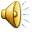 “Nebula Enthroned”
Laura Brody, 2014.
Ballet Russes and Hubble telescope inspired wheelchair and driver
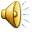 The OPULENT MOBILITY ProjectThere are 4 ways to get involved:1. Submit your art and inventions dealing with mobility, disability and accessibility. Deadline for submissions is June 30th, 2016.
 Works will be exhibited in September 2016 online.
2. Invite Opulent Mobility over! Curator, artist and exhibit creator A. Laura Brody will share the work, explain the exhibit and answer your questions.
3. Get together to re-imagine mobility!  Host a DIY assistive technology workshop at your space. Bring in old walkers, crutches, wrist braces, and even wheelchairs and A. Laura Brody will help you re-make them.
4. Build your own Opulent Mobility exhibit! Guidelines for mounting a show are posted on the Opulent Mobility website. Re-imagine mobility, disability and access with us!
Thank you!